Brennen und Löschen
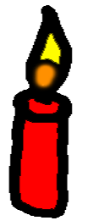 Zündenergie
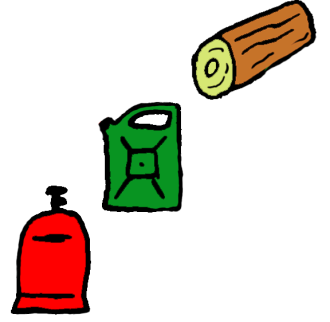 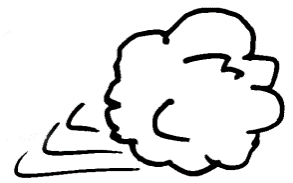 richtiges Mengenverhältnis
Brennbarer Stoff
Sauerstoff
Verbrennungsdreieck
Nur wenn der brennbarer Stoff und Sauerstoff im richtigen Mengenverhältnis vorliegen, 
kann das Gemisch durch ausreichend Zündenergie entzündet werden.
Fehlt eine der vier Voraussetzungen, kann 
keine Verbrennung 
stattfinden!
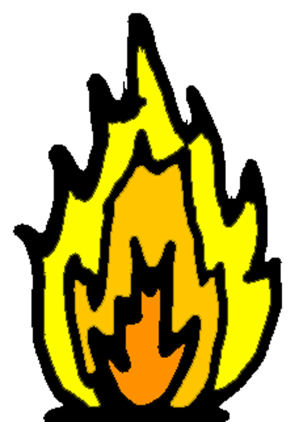 Brennen und Löschen
Zündenergie
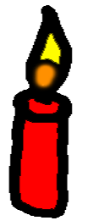 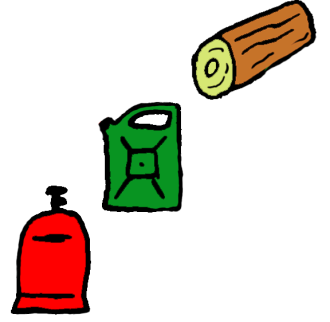 Zündenergie
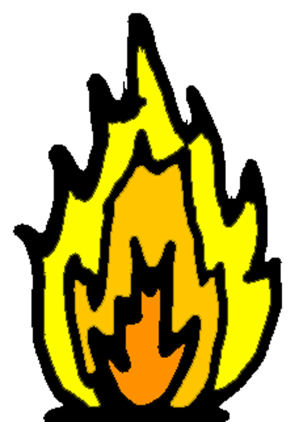 richtiges Mengenverhältnis
Brennbarer Stoff
Sauerstoff
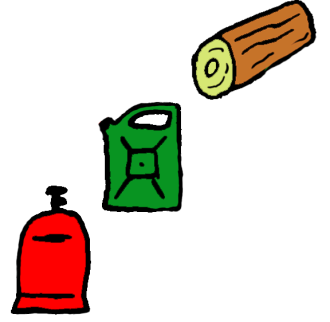 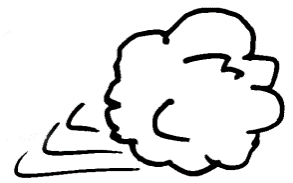 Brennbarer Stoff
Sauerstoff
richtiges Mengenverhältnis
Brennbarer Stoff
Brennen und Löschen
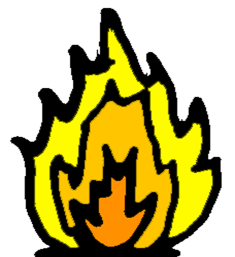 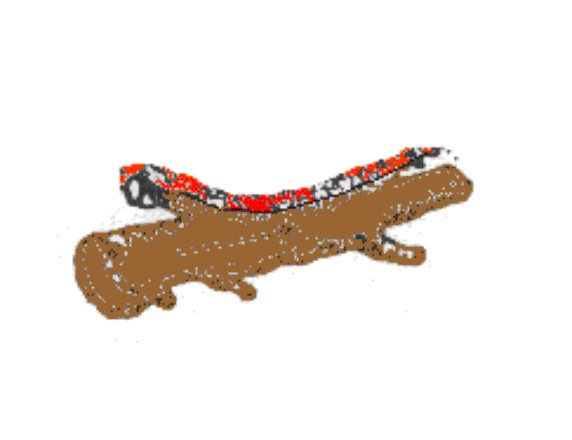 Glut
Flamme
Flüssigkeit
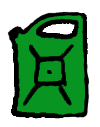 schmelzen
verdampfen
Licht- und Wärmeabgabe
ohne Flammenbildung.
Verbrennung mit Flammenbildung, Licht- und Wärmeabgabe.
Zersetzen in gasförmige Produkte
Brennbarer Stoff: Aggregatzustände
Bei flüssigen Stoffen brennen nur die Gase (Dämpfe) oberhalb der Flüssigkeit
Feste Stoffe verbrennen mit Flamme und/oder mit Glut
Gasförmige Stoffe verbrennen nur unter Flammenbildung
Feststoff
Gas
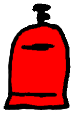 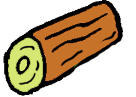 Brennen und Löschen
Brennbarer Stoff: Entzündbarkeit
Ob ein Stoff zu einem Brennen neigt oder nicht und hängt ab von:
dem Aggregatzustand (fest, flüssig, gasförmig),
der chemischen Zusammensetzung (Stoffeigenschaften/-gemisch),
der Oberflächen (Zerkleinern/Zerstäuben) und 
der momentanen Temperatur (thermische Aufbereitung)
Man unterscheidet: 
Selbstentzündliche Stoffe:	keine Zündenergie erforderlich
Leichtentzündliche Stoffe:	Funke reicht zur Entzündung aus
Normalentzündliche Stoffe:	Streichholz reicht zur Entzündung aus
Schwerentzündliche Stoffe:	Streichholz reicht zur Entzündung nicht mehr aus
Brennen und Löschen
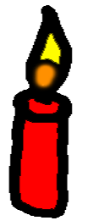 Zündenergie
Zündenergie
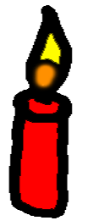 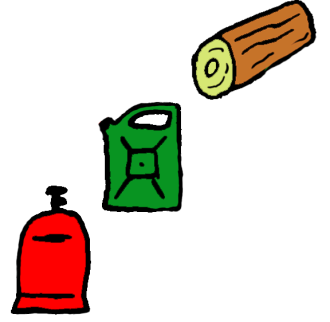 Zündenergie
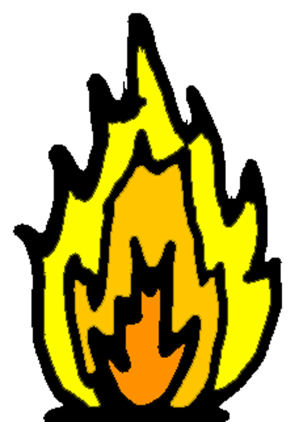 richtiges Mengenverhältnis
Brennbarer Stoff
Sauerstoff
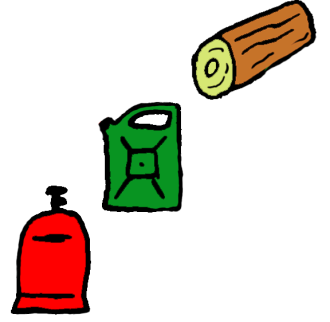 Brennbarer Stoff
Sauerstoff
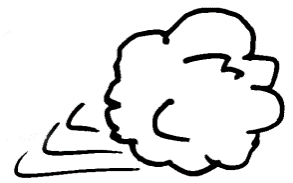 Brennbarer Stoff
Sauerstoff
richtiges Mengenverhältnis
richtiges Mengenverhältnis
Zündenergie
Brennen und Löschen
Normale Verbrennungstemperatur
Mindest Verbrennungstemperatur
Zündpunkt
Siedepunkt
Nur bei brennbaren
Flüssigkeiten
Brennpunkt
Flammpunkt
Zündtemperatur
Entscheidend 
für den 
Löscherfolg
Brennen und Löschen
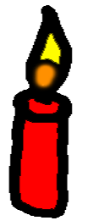 Zündenergie
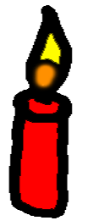 Zündenergie
Zündenergie
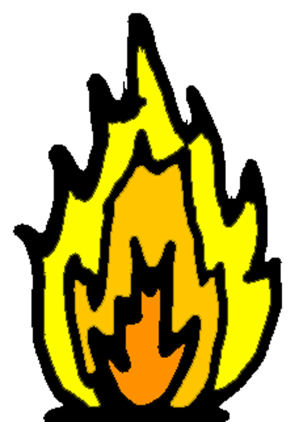 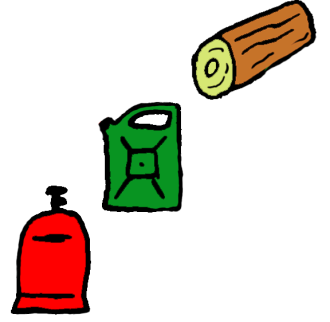 Brennbarer Stoff
Sauerstoff
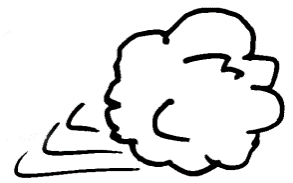 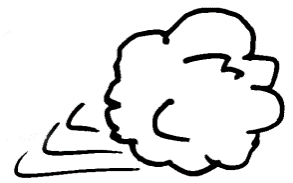 richtiges Mengenverhältnis
Brennbarer Stoff
Brennbarer Stoff
Sauerstoff
Sauerstoff
richtiges Mengenverhältnis
richtiges Mengenverhältnis
Sauerstoff
Brennen und Löschen
ca. 21% Sauerstoff
ca. 0,03% Kohlendioxid
> 1 % Edelgase
ca. 78% Stickstoff
Sauerstoff
... ist selbst nicht brennbar,
... ist aber für die Verbrennung immer erforderlich,
... ist eines der reaktionsfreudigsten Stoffe. 
Eine Verbrennung verläuft je nach Sauerstoffzufuhr langsamer oder schneller.
Ist zu wenig oder kein Sauerstoff vorhanden, ist eine Verbrennung nicht möglich.
Die Umgebungsluft
	besteht zu ca. 21% 
	aus Sauerstoff.
Brennen und Löschen
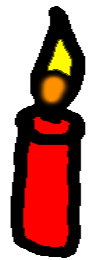 Zündenergie
Zündenergie
Zündenergie
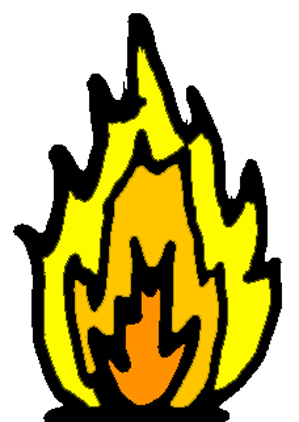 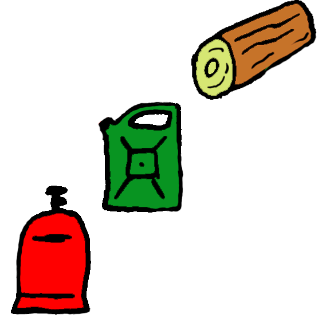 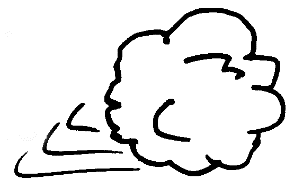 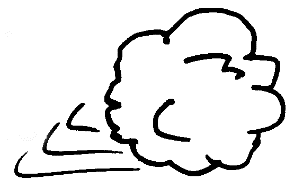 Brennbarer Stoff
Sauerstoff
richtiges Mengenverhältnis
Brennbarer Stoff
Brennbarer Stoff
Sauerstoff
Sauerstoff
richtiges Mengenverhältnis
richtiges Mengenverhältnis
Mengenverhältnis
Brennen und Löschen
untere Zündgrenze
stöchiometrisches
Gemisch
obere Zündgrenze
Sauerstoff
Brennbares/r 
Gas (Dampf)
Mengenverhältnis
Der Bereich in den eine Zündung möglich ist wird von der oberen und der unteren Zündgrenze eingeschlossen.
Eine Verbrennung um so energiereicher (heißer und schneller), je besser das Mengenverhältnis ist.
Bei Überschuss von Sauerstoff oder des brennbaren Stoffes läuft die Verbrennung langsamer ab und kann sogar ausbleiben.
Gemisch 
zu fett
Zündfähiges Gemisch = 
richtiges Mengenverhältnis
Gemisch 
zu mager
Brennen und Löschen
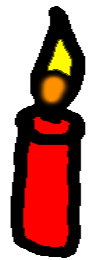 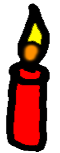 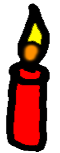 Zündenergie
Zündenergie
Zündenergie
Zündenergie
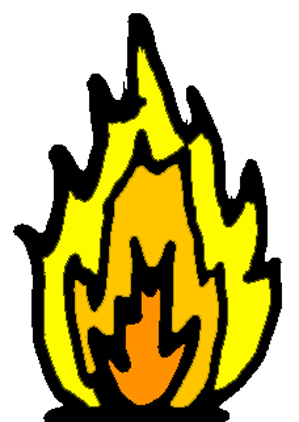 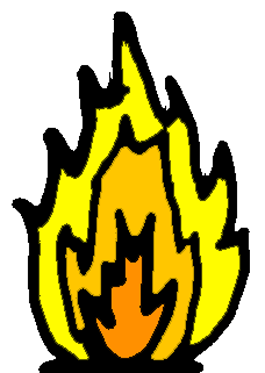 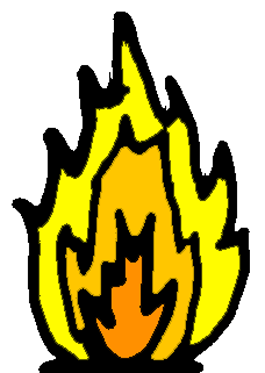 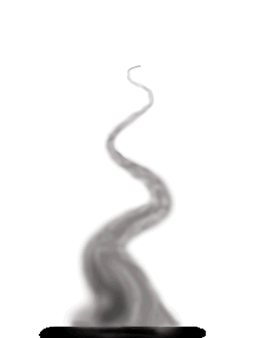 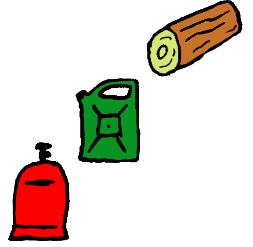 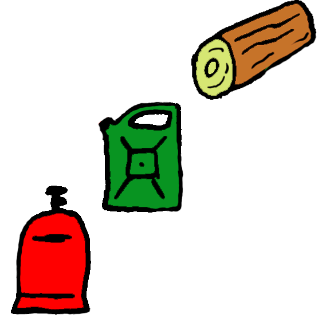 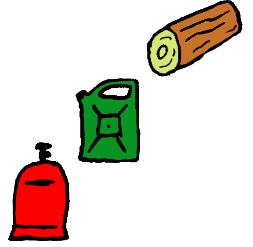 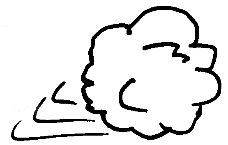 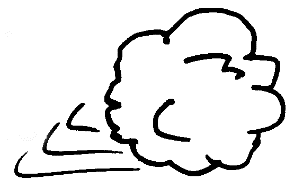 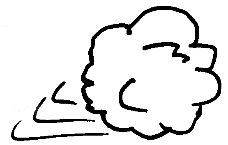 Brennbarer Stoff
Brennbarer Stoff
Sauerstoff
Sauerstoff
Brennbarer Stoff
Sauerstoff
Brennbarer Stoff
Sauerstoff
richtiges Mengenverhältnis
richtiges Mengenverhältnis
richtiges Mengenverhältnis
richtiges Mengenverhältnis
Löschen
Löschen ist das Abbrechen der chemischen Reaktion des Brennens durch:
Abkühlen
Inhibition
Trennen
Ersticken
Abmagern
Brennen und Löschen
Glut abkühlen.
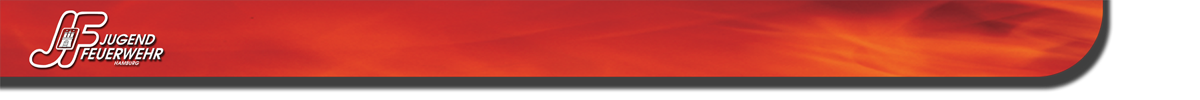 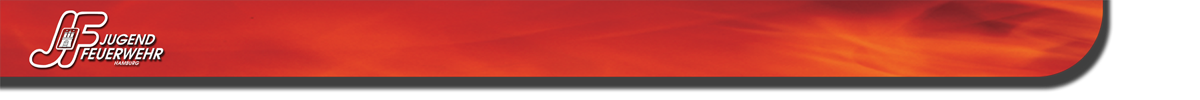 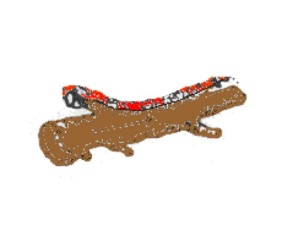 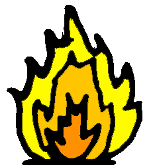 Flammen ersticken
Löschverfahren
Abkühlen oder Kühleffekt
	Löschen durch Kühlen bedeutet: Wärmeentzug aus der Reaktionszone des Feuers.
Ersticken oder Stickeffekt
	bedeutet Störung des richtigen Mischungsverhältnisses zwischen brennbarem Stoff und Sauerstoff. Die drei Untereffekte des Stickeffektes heißen:
Verdrängungseffekt
Abmagerungseffekt
Trenn- und Dämmeffekt
Brennen und Löschen
Löschmittel: Wasser
Die Löschwirkung beruht auf dem Kühleffekt 
	durch die gute Wärmeaufnahmefähigkeit
	des Wassers.
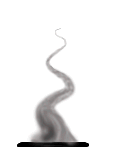 Direkten Brandbekämpfung:
	Kühlen von Glut- und Brandherden mit
	Voll- und Sprühstrahl.
Indirekten Brandbekämpfung:
	Wärmeentzug der direkten Umgebung des Brandherdes mit feinst vernebelten Wassertröpfchen ( Mindest-Verbrennungstemperatur).
Wasser dehnt sich beim Verdampfen sehr stark aus:
	1 Liter Wasser ergibt 1700 Liter Wasserdampf! 
	Sehr hohe (Wärme-)Energiebindung.
Brennen und Löschen
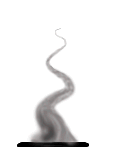 937 Liter Füllgas
1000 Liter (1m3) Schaum
67 Liter Flüssigkeit
Löschmittel: Schaum
Die Hauptlöschwirkung von Schaum besteht im Stick- und Trenneffekt.
Kühleffekt je nach Verschäumung bzw. Wassergehalt.
Beispiel Schwerschaum:
Verschäumung: 	15fach
Zumischung:	3% Schaummittel
67 l x 15facher Verschäumung
	= 1000 l Schaum
ca. 65 l Wasser 97%
ca.   2 l Schaum 3%
Brennen und Löschen
Löschmittel: Kohlendioxid (CO₂)
Löschwirkung von Kohlendioxid durch Ersticken, 
Stört das richtigen Mengenverhältnisses zwischen brennbarem Stoff und Sauerstoff.
In Feuerlöscher als Gas, Schnee und      Schnee vorhanden (häufig Treibmittel bei anderen Feuerlöscherarten).
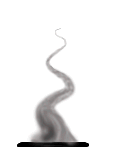 Eigenschaften von Kohlendioxid:
geruchlos, geschmacklos und farblos,
nicht brennbar (deshalb ist es auch als Löschmittel geeignet),
schwerer als Luft,
ungiftig, aber in höheren Konzentrationen (ca. ab 5%) wirkt es als ein gefährliches Atemgift (wirkt auf das Atemzentrum).
Brennen und Löschen
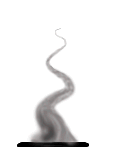 Löschmittel: Pulver
Die Hauptlöschwirkung von Löschpulver ist das Hemmen (Inhibition) der Verbrennung.
Pulverarten für:
Normal-Löschpulver (P)
			 zum Löschen von Flüssigkeits- und Gasbrände
Glutbrand-Löschpulver (PG)
			 zum Löschen von Glut-, Flüssigkeits- und 			      Gasbrände
Metallbrand-Löschpulver (PM)
			 zum Löschen von Metallbrände
Brennen und Löschen
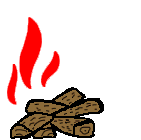 A
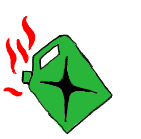 B
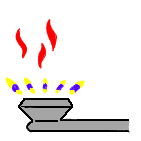 C
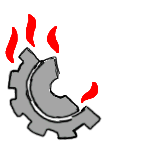 D
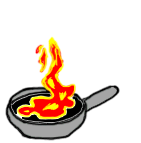 F
Brandklassen
Brand-
klasse
Brennbarer Stoff 
(Beispiele)
Löschmittel
Feste, glutbildende Stoffe 
(Autoreifen, Holz, Kohle, Stroh, Papier, Textilien)
Wasser, 
Glutbrandpulver
Flüssige Stoffe 
(Alkohol, Benzin, Lack, Teer, Paraffin, Wachs )
Schaum,
Löschpulver, 
CO2-Schnee
Gasförmige Stoffe, auch unter Druck 
(Erdgas, Stadtgas, Propan, Methan, Acetylen )
Löschpulver,
CO2-Gas
Brennbare Metalle 
(Aluminium, Magnesium, Natrium, Kalium, Lithium )
Metallbrandpulver, 
Zement
Brände von Ölen in Frittiergeräten und 
anderen Kücheneinrichtungen (Speiseöl/Frittierfett )
Fettbrandlöscher
A +B Schaumlöscher
gelber Aufkleber: geeignet 
für brennendes Speiseöl
Brennen und Löschen
Noch Fragen?
Vielen Dank für die Aufmerksamkeit !